University of Mustansiriyah                                                                   2019-2020
College of Engineering                                                                                 3rd Stage 
High. & Trans Eng. Dep.
Engineering Management
Lecture No.7, Programming Techniques: Gantt Chart


Lecturers:                 Dr. Ali Jabbar
                          Dr Abeer K. Jameel
Programming Techniques
1. Gantt (Bar) Chart

2. Network Analysis

3. Programming Evaluation and Review Technique (PERT)

4. Line of Balance
Programming Techniques: Gantt Chart
Gantt Chart
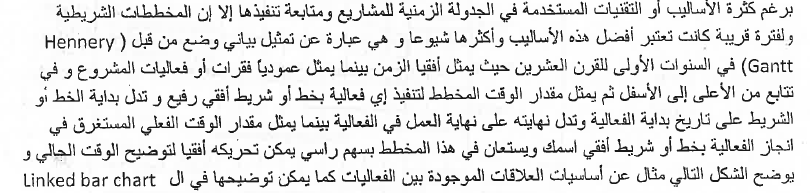 Activities
A
B
C
Time (weeks)
Gantt Chart :activities relationships 

Finish to start relationships
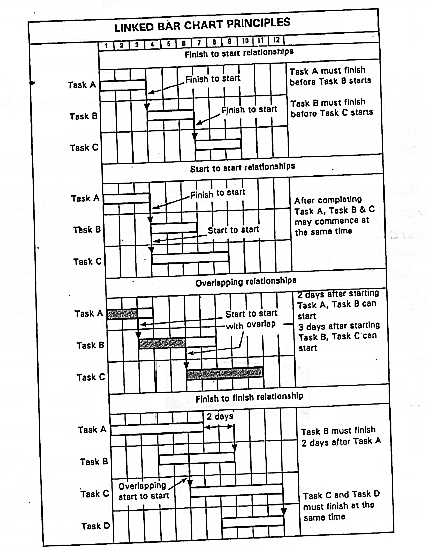 Gantt Chart :activities relationships 

Start to start relationships
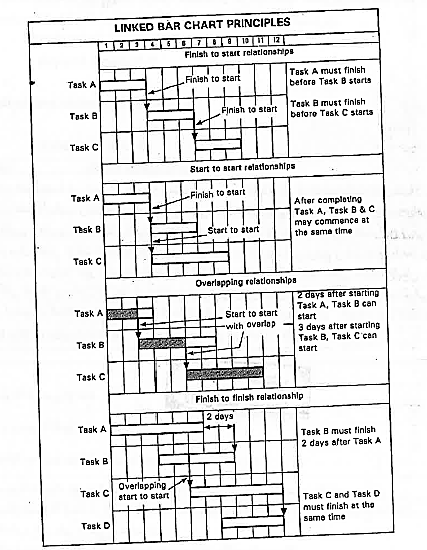 Gantt Chart :activities relationships 

Overlapping relationships
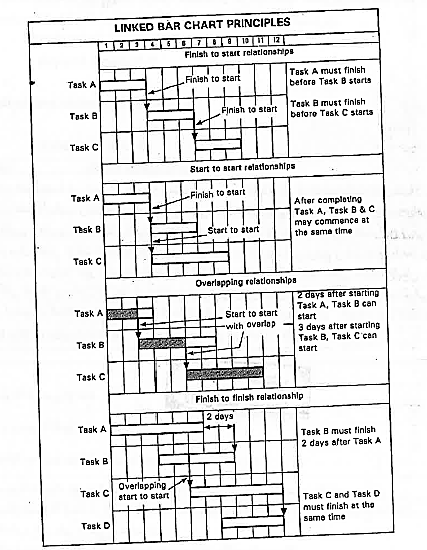 Gantt Chart :activities relationships 

Finish to finsh relationships
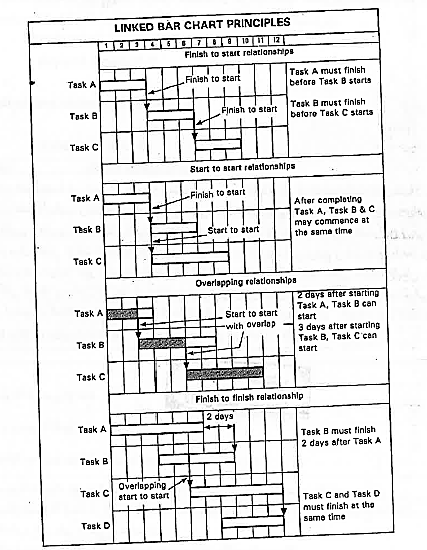 Programming Techniques: Gantt Chart
Gantt Chart

The following information should always be shown on the engineering project Gantt charts
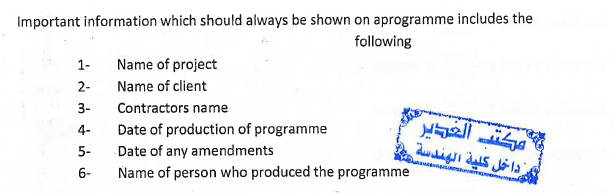 Programming Techniques: Gantt Chart
Gantt Chart : Advantages
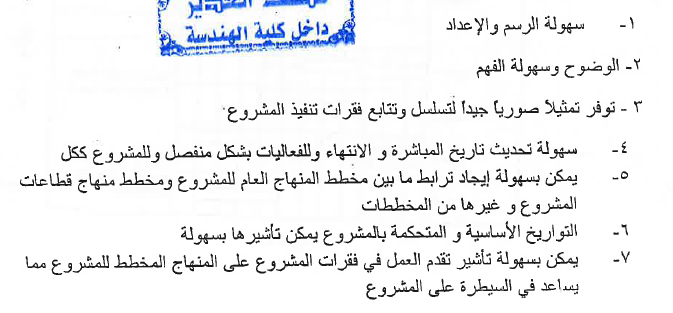 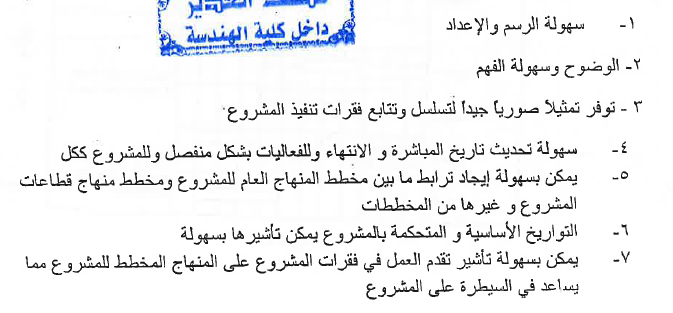 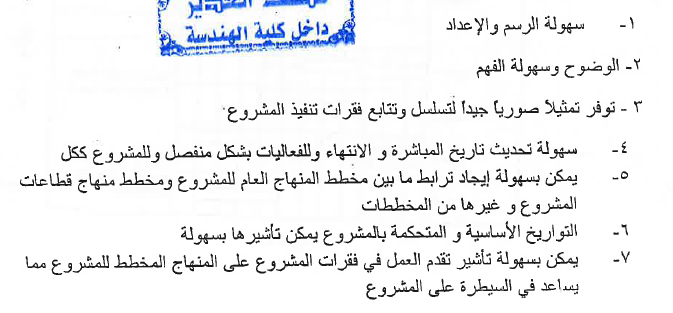 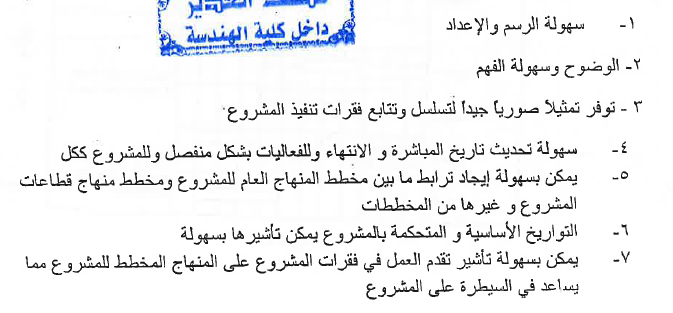 Programming Techniques: Gantt Chart
Gantt Chart Disadvantages
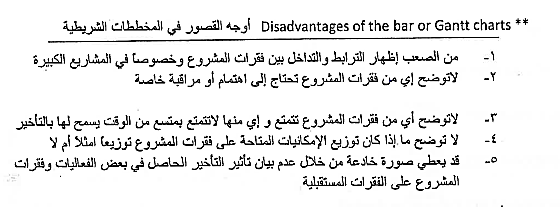